التنظيم القانوني لقانون الضمان الاجتماعي رقم 18 لسنة 2023 
بقلم 
أ . د. صبا نعمان الويسي
المقدمة
تتميز نظم الضمان الاجتماعي عموما بفلسفة واضحة تقوم على تحقيق أهداف متعددة تتميز وتعبير وتغير الفلسفة المعتمدة في دستور الدولة الحاكمة للخط العام في التشريعات تبعاً لهذه الفلسفة، ومراعاة للمستويات الدولية وخاصة للاتفاقية رقم (102) والمؤثرة وبشكل واضح على تشريعات الضمان الاجتماعي والتي قد صادق عليها العراق مما استدعى لزاما موائمة قواعد تشريعات الضمان لها ايفاءا للعراق بالتزاماته الدولية.
الاحكام العامة للضمان الاجتماعي في قانون رقم (18) لسنة 2023
مع صدور قانون التقاعد والضمان الاجتماعي العراقي وبدخوله حيز النفاذ بعد تسعين يوما من نشره في الجريدة الرسمية()، كان لابد من الاشارة الى المرتكزات الاساسية لهذا التشريع الجديد عند الببحث في الاهداف العامة للضمان الاجتماعي بشكل عام.
()  تم نشره في الجريمة الرسمية (الوقائع العراقية) بالعدد (4734) بتاريخ (28/1ب/2023)
اهداف الضمان الاجتماعي
اهداف خاصة بالفئات المستهدفة بالقانون
تحرير العمال من المخاوف
رعاية الفئات العاملة
اهداف اجتماعية
اولا – قيام علاقة العمل على اساس التضامن الاجتماعي
ثانيا – تأمين المستوى الصحي
اهداف اقتصادية
اولا- اعادة توزيع المداخل القومية
ثانيا - الارتقاء باهمية العمل
ثالثا- ايجاد مصدر دخل بديل
اهداف قانون التقاعد والضمان الاجتماعي للعمال رقم (18) لسنة 2023.
تحقيق العيش الكريم المشمولين بأحكامه.
تعزيز قيم التكافل الاجتماعي والوصول الى معادلة منصفة تضمن العدالة في توزيع الدخل بين افراد الجيل الواحد.
توحيد الاحكام القانونية الخاصة بالحقوق التقاعدية ومما يضمن تساوي المتقاعدين في القطاعات والعام والخاص والمختلط والتعاوني.
توفير استقرار نفسي ومادي للعاملين والمتقاعدين وخلفهم.
ضمان وصول مظلة الضمان الى فئات اكثر. ضمان وصول مظلة الضمان الى فئات اكثر.
ضمان وصول مظلة الضمان الى فئات اكثر.
ضمان وصول مظلة الضمان الى فئات اكثر.
ضمان وصول مظلة الضمان الى فئات اكثر.
ضمان وصول مظلة الضمان الى فئات اكثر.
توفير الحماية لحقوق المرأة العاملة والاحداث بسن العمل العاملين في العمل غير المنظم بما يتناسب وظروف العمل في ضوء التشريعات النافذة.
سهولة انتقال العاملين بين القطاعات العام والخاص والتعاوني والمختلط وحماية حقوقهم المترتبة على هذا الانتقال.
ضمان حماية الدخل للأشخاص العاملين واسرهم في حالات العجز والاعاقة والشيخوخة والوفاة.
ثانيا: وسائل تحقيق اهداف القانون وتتحقق هذا القانون بالوسائل الاتية:
توحيد احكام انتقال المنافع بين القطاعين العام والخاص بما يضمن حماية حقوقهم واحتساب خدماتهم لاغراض العلاوة والترفيع والتقاعد.
استثمار اموال الصندوق.
وضع نظام متكامل عن كيفية جمع الاشتراكات وطلب المعلومات واحتساب الحقوق التقاعدية.
استخدام والتكنلوجيا في تقديم الخدمات للمضمونين والمتقاعدين وارباب العمل.
سريان قانون التقاعد والضمان الاجتماعي رقم (18) لسنة 2023
اولا – نطاق السريان التقليدي لقانون التقاعد والضمان الاجتماعي.
العمال في القطاعات المختلط والخاص والتعاوني.
أ- العاملين داخل العراق وهم:
العاملين في دوائر الدولة والقطاع العام غير المثبت على الملاك الدائم().
المادة (3/اولا) قانون التقاعد والضمان الاجتماعي رقم (18) لسنة 2023.
العاملين المشمولين باحكام قانون العمل.
ب- العاملين العراقيين خارج العراق.
تسري احكام فرع ضمان التقاعد على العمال العراقيين العاملين خارج العراق حسب اختيارهم، دون الاخلال باحكام اتفاقيات العمل الدولية والعربية التي تنظم حالات الازدواج في الشمول باحكام الضمان الاجتماعي().
() المادة (3/ثانيا) قانون التقاعد والضمان الاجتماعي رقم (18) لسنة 2023.
ثانيا – نطاق السريان المستحدث لقانون التقاعد والضمان الاجتماعي للعمال رقم (18) لسنة 2023.
وبناءاً على التوجه المستحدث القانون المعني فانه القانون يسري على الفئات التالية():
() المادة (3/ثالثا) قانون التقاعد والضمان الاجتماعي رقم (18) لسنة 2023.
اصحاب العمل.
افراد اسرة صاحب العمل (الزوج والزوجة والابناء واصوله وفروعه الذين يعملون في مشاريعه).
العاملين في العمل غير المنظم.
العاملين العراقيين لدى الهيئات الدبلوماسية والمنظمات والشركات العاملة في العراق.
التنظيم القانوني للمنافع وفق قانون رقم (18) لسنة 2023
اتبع قانون الضمان الاجتماعي خطا جديداً في المنافع المضمونة للمشمولين اضافة الى المنافع المعتادة في سابقة من القوانين، فادرج جملة من المنافع وكما يتناسب مع وفاء العراق بالتزاماته القانونية ازاء تطبيق الاتفاقيات التي تعالج مواضيع الضمان الاجتماعي خاصة الاتفاقية (102) ناهيك عن مراعاة العراق للتطورات الحاصلة في مجمل المعالجات التشريعية في اغلب دول العامل مع سريان الافكار الداعية للتنمية المستدامة بحلول الآجل، المحدد لها من قبل المنظمة الدولية.
تنظيم منافع الضمان الاجتماعي التقليدية
تنظيم فرع ضمان التقاعد والوفاة.
تقاعد العامل المضمون
اذا كان للعامل الذكر خدمة لا تقل عن (15) والحالة (63) سنة من العمر وعملا بالمعتاد وبانقاص (5) سنوات من احتساب العمر للعاملة الانثى، فانه باكمالها (58) سنة من العمر ولديها (15) سنة خدمة لتشمل بهذه الفقرة.
اكمال الرجل (60) سنة من العمر، ولديه خدمة مضمونة (20) وبذلك عند اكمال المرأة للعمر (55) سنة مع وجود (20) سنة خدمة مضمونة لتشمل بهذه الفقرة.
اكمال الرجل (50) سنة من العمر ولديه (30) سنة مضمونة خدمة، وعملا بمبدأ انقاص العمر عند الاحتساب المدة للعاملة المضمون فانه وصولها الى (50) سنة مع امتلاكها لخدمة (25) سنة تكون كافية لشمول بفرع تقاعد الخدمة المنصوص عليها بهذه الفقرة(). 
() المادة (29) قانون التقاعد والضمان الاجتماعي رقم (18) سنة 2023.
تقاعد العاملة المتزوجة
ادرج المشرع في قانون الضمان الجديد احكاما خاصة بضمان العاملة متشابهاً لاحكام الفقرات الخاصة بالموظفة المدرجة في قانون الخدمة المدنية، حيث تستحق العاملة راتباً تقاعدياً وفق الشروط التالية:
تقديم العاملة طلبا للاحالة للتقاعد اذا كانت متزوجة او ارملة او مطلقة حاضنة لاطفالها.
ان تكون لديها خدمة مضمونة لا تقل عن (15) سنة.
يشترط ان تنصرف العاملة لرعاية اطفالها، بمعنى عدم جواز عملها بعد ذلك باي صفة().
() مادة (31) قانون التقاعد والضمان الاجتماعي رقم (18) لسنة 2023.
ان يكون لديها عدد من الاطفال لا يقل عن (3) اطفال لا يزيد عمر اي منهم عن (15) سنة.
تقاعد الخلف
نظم قانون الضمان العراقي الجديد احكام الراتب التقاعدي للخلف بتفصيل اكثر من سابقه
احتساب الراتب التقاعدي
حيث يحتسب الراتب التقاعدي على اساس (2,5) من المئة من متوسط الاجر الشهري للعامل المتقاعد للسنوات الخمسة الاخيره مضروبا بعدد اشهر الخدمة المضمونة ومقسوماً على (12)، ولا ويعد كسر الشهر الاخير (كالشهر)().
() المادة  (35) قانون التقاعد الضمان الاجتماعي رقم (18) لسنة 2023.
شراء الخدمة
وحيث يثبت عمر المضمون لاغراض من هذا القانون بالوثائق الرسمية()، من جهة ومن جهة اخرى لا تحتسب الخدمة المضمونة اذا لم تسدد عنها مبالغ الاشتراكات وكما سبق لنا الذكر، فان وصول العامل المضمون الى السن التقاعدي الذي يؤهل للتقاعد والمنصوص عليها في المادة (29) سابقة  الذكر من هذا القانون، ولكن ليس لديه خدمة تؤهله الحصول على الراتب التقاعدي، فان له شراء الخدمة او اضافة خدمة عمالية (غير مضمونة) او حتى خدمة غير مشمولة بنص القانون هذا()، ولكن وفق الشروط التالية:
() المادة (34) قانون التقاعد والضمان الاجتماعي (18) لسنة 2023.
() المادة (33) قانون التقاعد والضمان الاجتماعي، رقم (18) لسنة 2023.
انتقال الخدمة
يجوز انتقال مدة ضمان التقاعدي الخدمة المضمونة واحتسابها خدمة  تقاعدية لدى اي تنظيم تقاعدي اداري او خاص ينظمه القانون كما يجوز العكس، فانه تتولى الجهة التقاعدية التي يجري الانتقال منها بتسديد ما على المنقول في اشتراكات او استقطاعات عن كامل المدة المعينة للجهة التي تم النقل لها على الا يؤيد المبلغ عن رصيد الاشتراكات او الاستقطاعات المحصلة لدى الجهة الملزمة بالدفع، اما اذا زاد المبلغ فيلزم المنقول بسدادها مع جواز التقسيط، وتقوم دائرة التقاعد والضمان الاجتماعي للعمال والمديرية العامة للعمل والضمان الاجتماعي في اقليم كردستان بالتنسيق فيما بينها لتسهيل النقل لخدمات العاملين (المضمونين) ومبالغ اشتراكات في حال انتقالهم ما بين الاقليم والمركز وبالعكس().
() المادة (39/خامسا) قانون التقاعد والضمان الاجتماعي رقم (18) لسنة 2023.
تنظيم فرع اصابات العمل والمرض والامراض المهنية
مع منح العامل تعويض اجازة طوال فترة معالجته يساوي كامل اجره الذي دفع عنه الاشتراك الاخير للدائرة بموجب استمارة تسديد الاشتراكات الواردة فيها.
اذا انتهت الاصابة بالعامل الى العجز الكامل او ادت الى وفاته يخصص له او لخلفه عند وفاته راتب تقاعد الاصابة على اساس (80%) من متوسط في سنة عمله الاخيرة (او خلال عمله ان كانت اقل من نسبة)().
			         مجموع الاجور لسنة العمل الاخيرة________________________
					12
الامراض المهنية
تبقى مسؤولية الدائرة عن ضمان الامراض المهنية لمدة سنتين من انتهاء خدمة المضمون.
ظهور اعراض المرض المهني وكان العامل اثناء ظهورها بلا عمل او كان يشتغل في مهنة او صناعة لا ينشأ عنها المرض او كان خارج نطاق الخدمة المضمونة().
() المادة (55) قانون التقاعد والضمان الاجتماعي رقم (18) لسنة 2023.
فرع التأمين الصحي والخدمات الاجتماعية ومنافع المرأة العاملة (الامومة).
خلافا لما سارت عليه التشريعات المنظمة لحق العامل ابان (المرض) فقد نظم المشرع العراقي التزامات دائرة الضمان وما يترتب للعامل من تعويض وراتب تحت عنوان التأمين الصحي او الحق بها منافع الامومة والخدمات الاجتماعية لتقارب فكرة التعويض وشروطه لكل منهما.
المرض العادي و حالة ضمان الامومة
العجز المرضي، ويتعدد العجز المرضي في الحالات التالية:
1- العجز الاعتباري 
2- العجز الكلي 
3- العجز الجزئي
تنظيم منافع الضمان الاجتماعي المستحدثة
ضمان التعطل عن العمل
وانسجاما مع المتغيرات العالمية والاعتراف بما يسمى بالاقتصاد (غير المنظم – العمل الاسود) والذي لا يخضع لقانون العمل عادة، فانه نظم قانون التقاعد والضمان الاجتماعي لقانون العمل عادة، فانه نظم قانون التقاعد والضمان الاجتماعي رقم (18) لسنة 2023 احكام (ضمان التقاعد الاختياري) ليشمل الموصوف قانوناً بـ (العامل) وبما يطلق عليه (الافراد). ولذلك سوف نشير الى شروط الشمول واحتساب الاشتراك ثم آلية التسجيل ومصادر تمويل هذا الفرع.
ضمان التقاعد الاختياري
الخاتمة
انسجاما مع الفلسفة الاجتماعية، فان الانسان هو محور الاهتمام مما يتطلب توفير الرعاية الكريمة لابناء مجتمعهم لتجنيهم مساوئ فقدان القدرة على اداء مجتمعهم لتجنيبهم مساوئ فقدان القدرة على اداء العمل المؤقت او الدائم مما يحقق ترسيخ فكرة (التضامن والتكامل الاجتماعي) الاني والمستقبلي، ما يستدعي التخطيط لسد الحاجات للمشمولين بنظام الضمان الاجتماعي وبشكل الزامي ومع تقدير التوجه نحو ترسيخ فكرة توسيع نطاق الحماية الاجتماعية افقيا لاغلب ابناء المجتمع كان تنظيم الانضمام الاختياري لهذا القانون، مما يعني ايفاء العراق لالتزاماته الدولية القانونية في سبيل الوصول الى (الرفاه الاجتماعي).
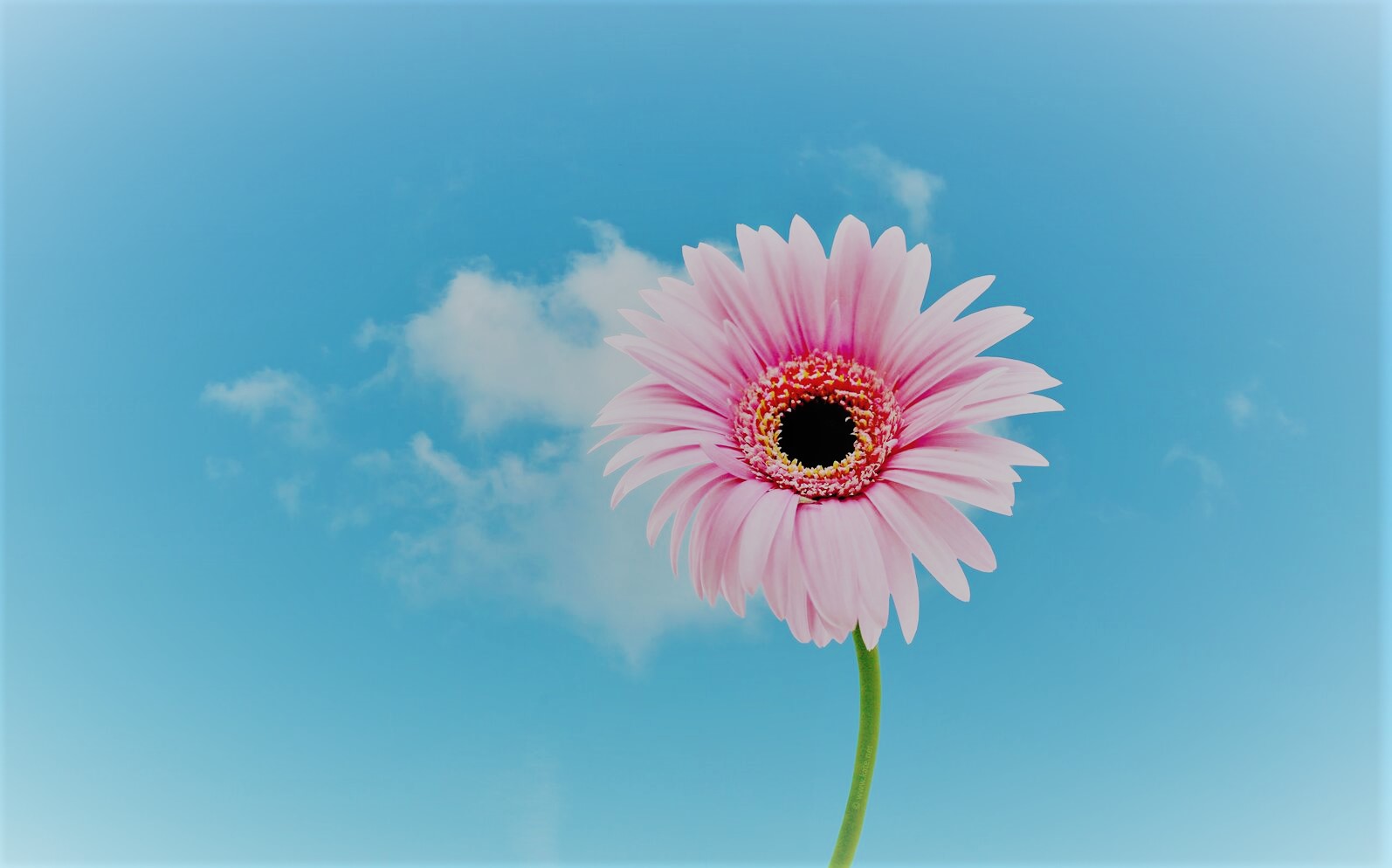 شكرا لحسن اصغائكم